Игра-тренажёр
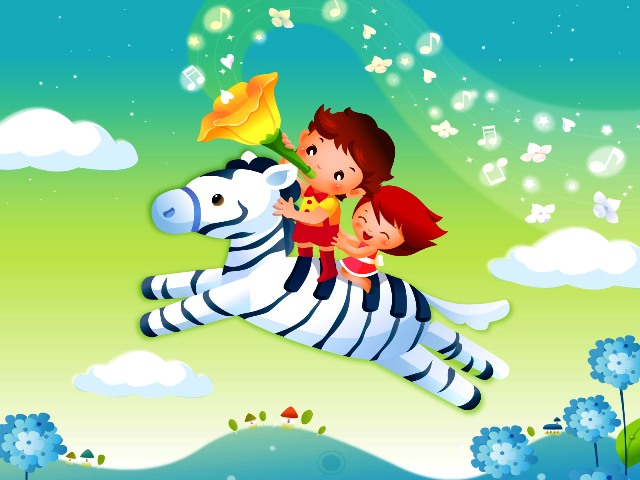 Мельникова Татьяна Ивановна
преподаватель фортепиано
«МБУДО «Детская школа искусств»
город Тихвин
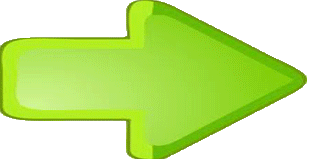 ВЫБЕРИ ИГРУ
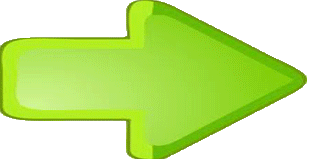 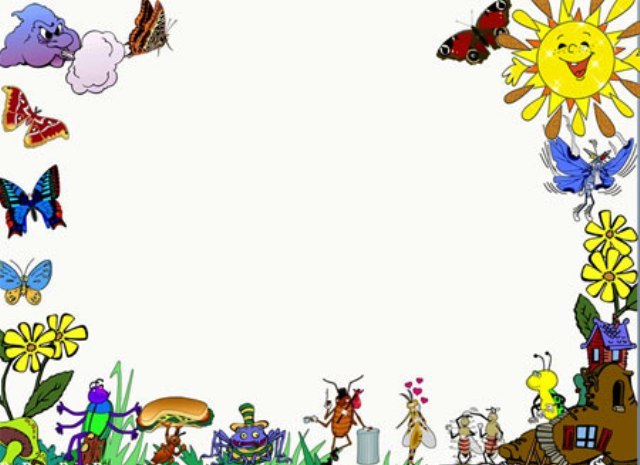 Выбери игру:
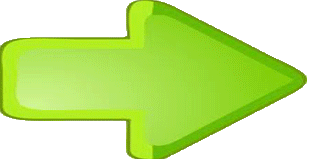 Ресурсы
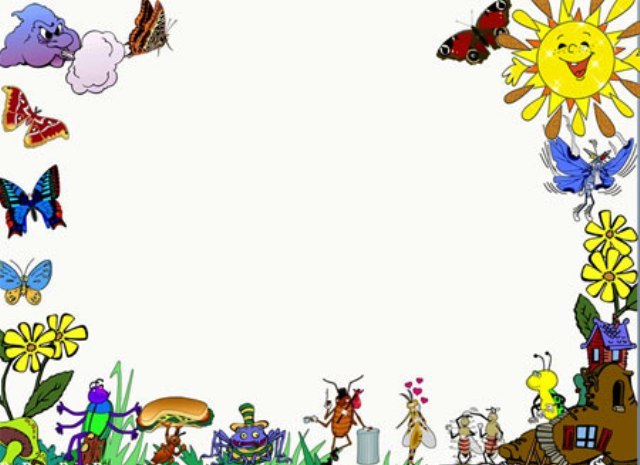 Игра первая
Покажи, что ты знаешь название клавиш    фортепиано. Посмотри на
картинку. Подумай! Входит ли знакомое название нот в это слово. 
Нажми эту клавишу на клавиатуре  игрового поля. 
Правильный ответ – переход к следующей картинке.
Неправильный ответ- клавиша изменит цвет.
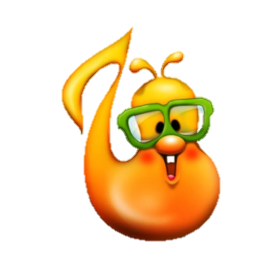 Игра вторая
Юный друг!
 Помоги Незнайке ответить
на вопросы. Если ты сомневаешься, 
то ещё раз нажми на вопрос.
Успехов тебе!
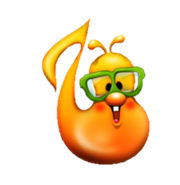 Доски
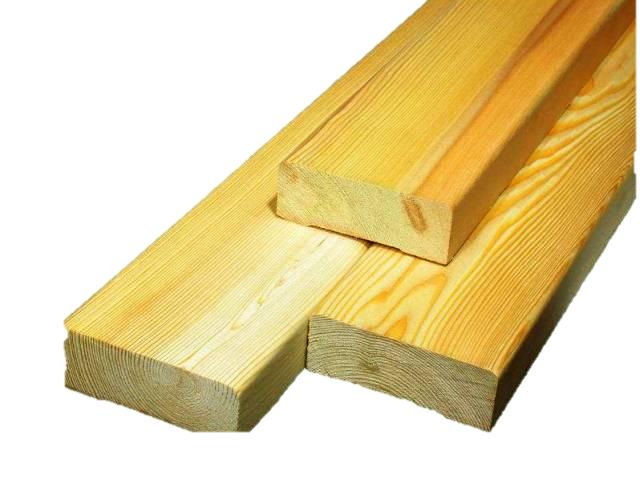 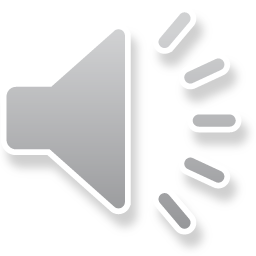 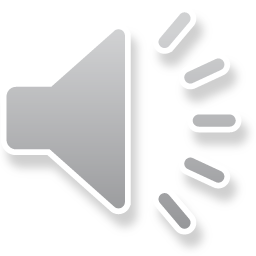 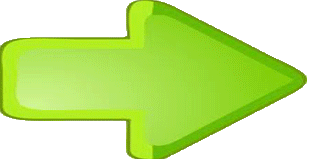 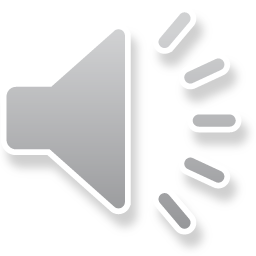 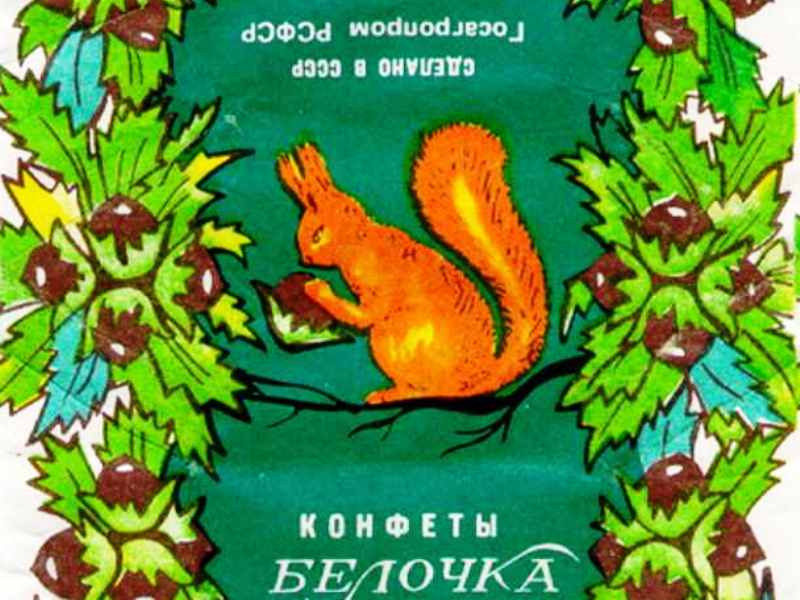 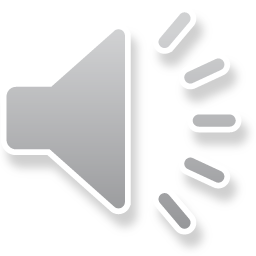 Фантик
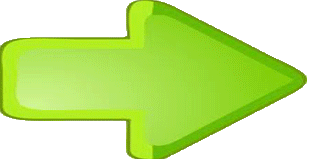 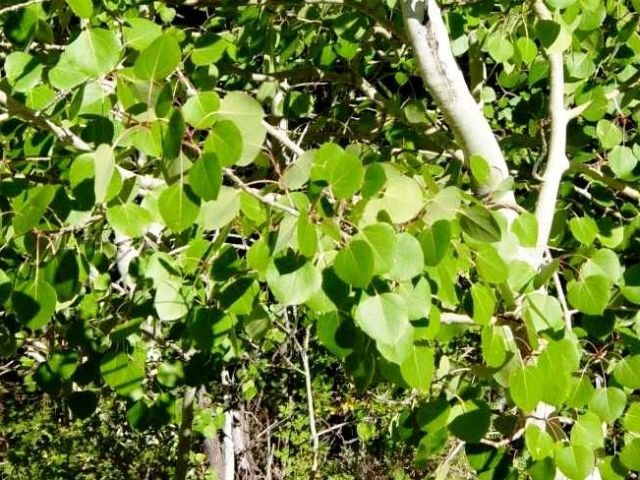 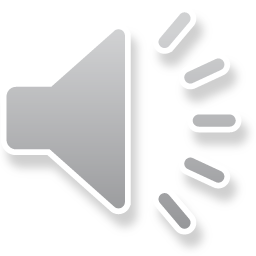 Осина
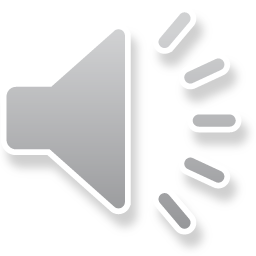 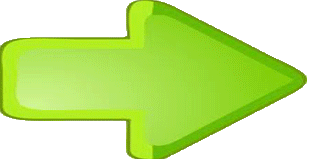 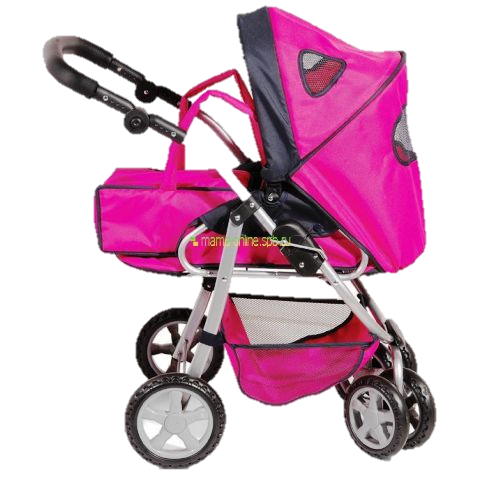 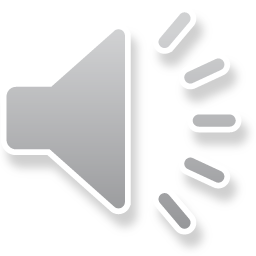 Коляска
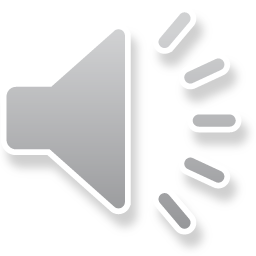 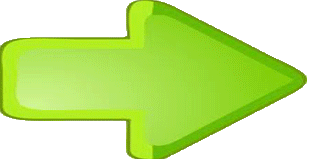 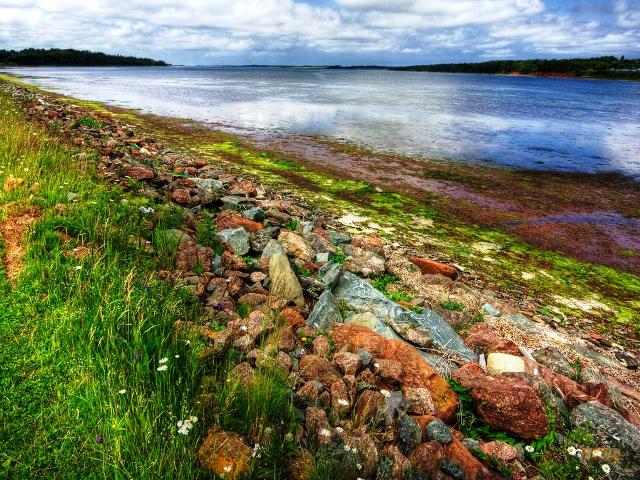 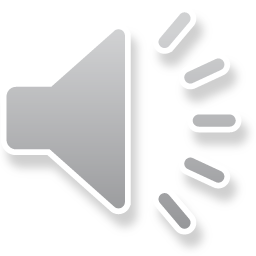 Берег
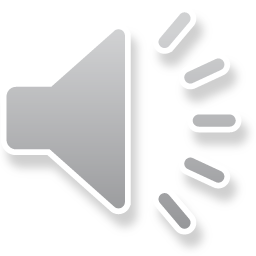 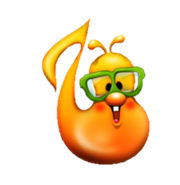 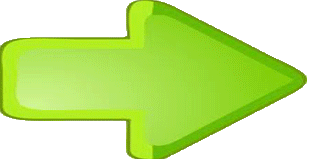 2
1
3
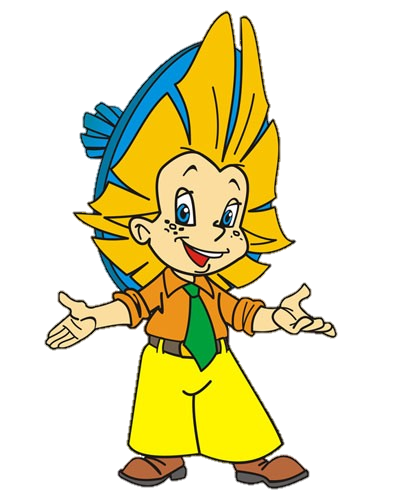 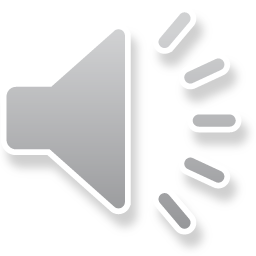 Сколько линеек в нотном стане?
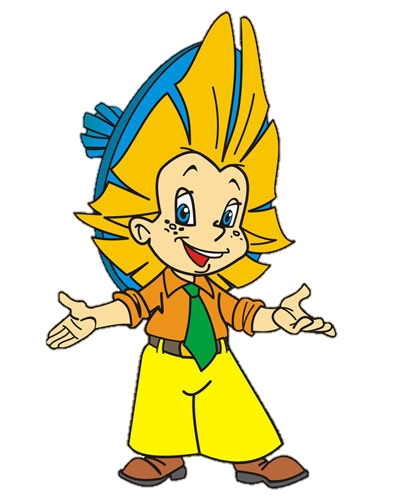 я
п
т
ь
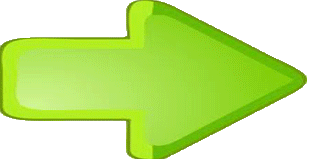 2
1
3
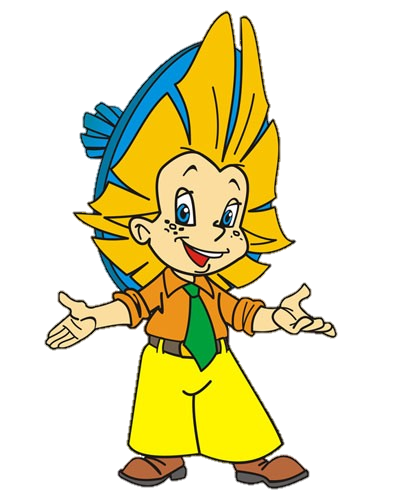 Сколько восьмых нот 
в четверти?
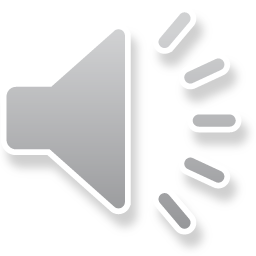 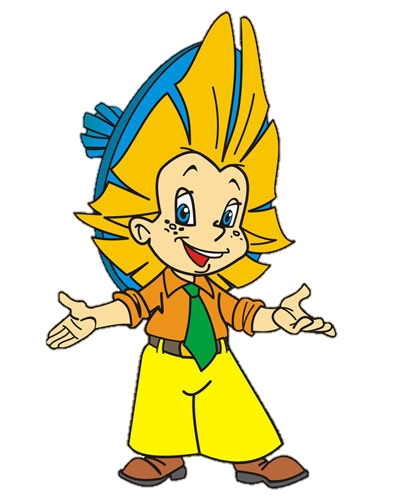 в
д
е
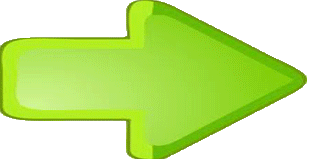 2
3
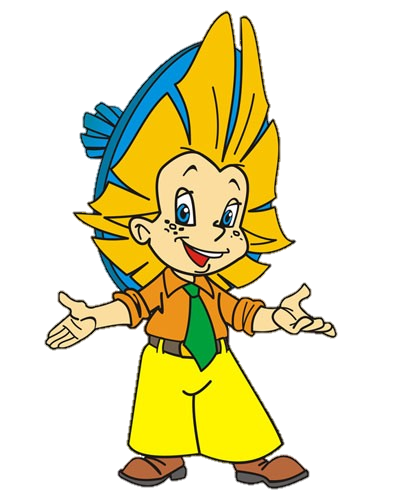 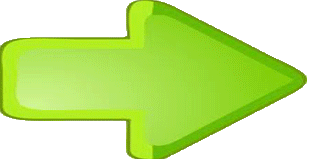 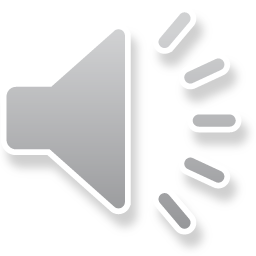 Сколько четвертей в половине?
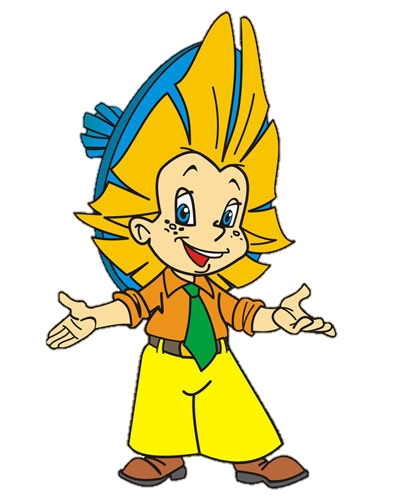 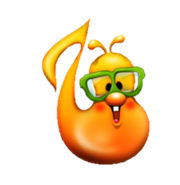 в
д
е
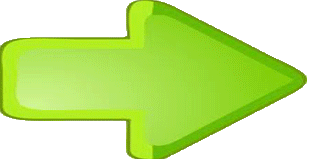 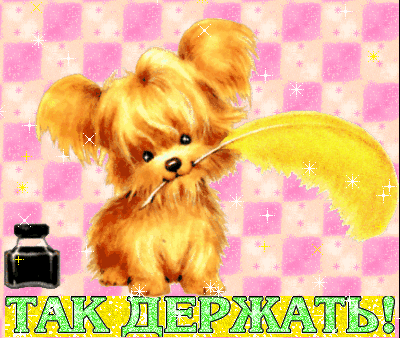 3
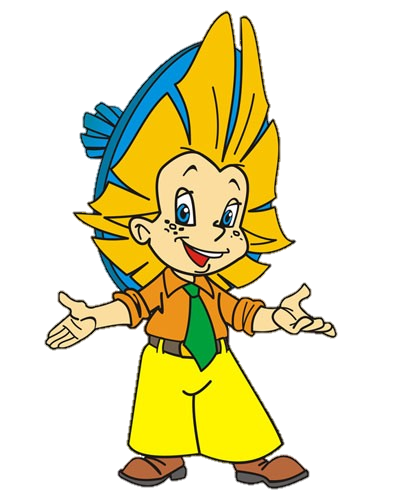 Ресурсы:
http://propowerpoint.ru/wp-content/uploads/2013/02/Mir_nasekMini.jpg  -фон.
http://www.coolwallpapers.org/photo/31089/best-2.jpg    - фон с лошадкой.
http://babyweb.com.ua/published/publicdata/BABYWEBDB/attachments/SC/products_pictures/B2608K_enl.gif -  коляска.
http://msgboard.woodtrade.ru/files/img/msgboard/gallery/3385_p800.jpg  - доски.
-
http://p9.storage.canalblog.com/90/52/539183/32750087.jpg  -осина.
http://www.1in.kz/s/photos/2010/04/21/1271844694_20100422-bereg-priroda_1024x768.jpg    - берег.
http://etiket-kf.narod.ru/p/bab-97.jpg  - фантик  от конфет.
http://i029.radikal.ru/1109/1a/08ff2c9ad2c4.jpg - Незнайка.
Звуки «До», «Фа», «Ре», «Си», «Ля», «Молодец» взяты из авторского архива звуков.